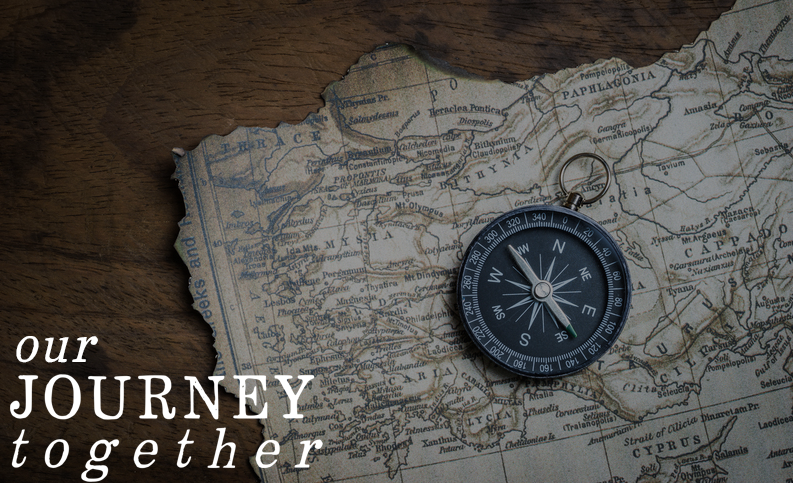 Overcoming Fear & 
Other Hinderances
Romans 1:16.17
UPWARD
Outward
WARD
IN
"The mark of the immature man is that he 
wants to die nobly for a cause, while 
the mark of the mature man is that 
he wants to live humbly for one." 
J.D. Salinger, Catcher in the Rye
"You will become way less concerned with 
what other people think of you when 
you realize how seldom they do." 
David Foster Wallace, Infinite Jest
[For] I am not ashamed of the gospel, 
because it is the power of God for the salvation of everyone who believes; 
first for the Jew, then for the Gentile. 
For in the gospel a righteousness from 
God is revealed, a righteousness that is by faith from first to last, just as it is written: “The righteous will live by faith.”
Romans 1 :16,17
The Reality of Death
God
separation
Spiritual death
God-life
Lying, 
hatred, 
jealousy, 
gossip
Kindness, goodness, patience, compassion
“those who do such things deserve death”
“There is no one righteous, not even one”
“ruin and misery marks their way, and the way of peace they do not know.”
Why Paul was not ashamed of the gospel
Because he had the greatest news ever
That is why I am so eager to preach the gospel also to you who are at Rome.
Romans 1 :15
The gospel is the good news of God’s answer to: 
your physical death, 
2) your spiritual death ,
3) how to live life to its fullest
We preach Christ crucified: a stumbling block to Jews and foolishness to Gentiles.
1 Corinthians 1:23
Stumbling block – Scandalous
Foolishness – mindless & irrational
To Americans: silly, outdated, shallow, uncool, unreasonable, intolerant, senseless.
THE REALITY OF LIFE
“Get a life”
The Gospel is God’s gift of Life
The good news starts with the fact that life can only come from the Life Giver
Salvation is life
I am not ashamed of the gospel
because it gives me cleansing from my past sins
because I live in fellowship with God.
because I am forgiven of my past, present 
and future sins.
because it teaches me how to say no 
to wrong living.
because it teaches me how to say yes 
to right living.
I am not ashamed of the gospel
because it shows me how to live in peace, 
confidence and a wholesome life.
because it gives me hope for eternal life.
because it makes sense of a broken world.
because it is the answer to everyone’s struggles 
no matter their background or social standing.
because it frees me from self-centered living 
and gives me Christ-focused meaning.